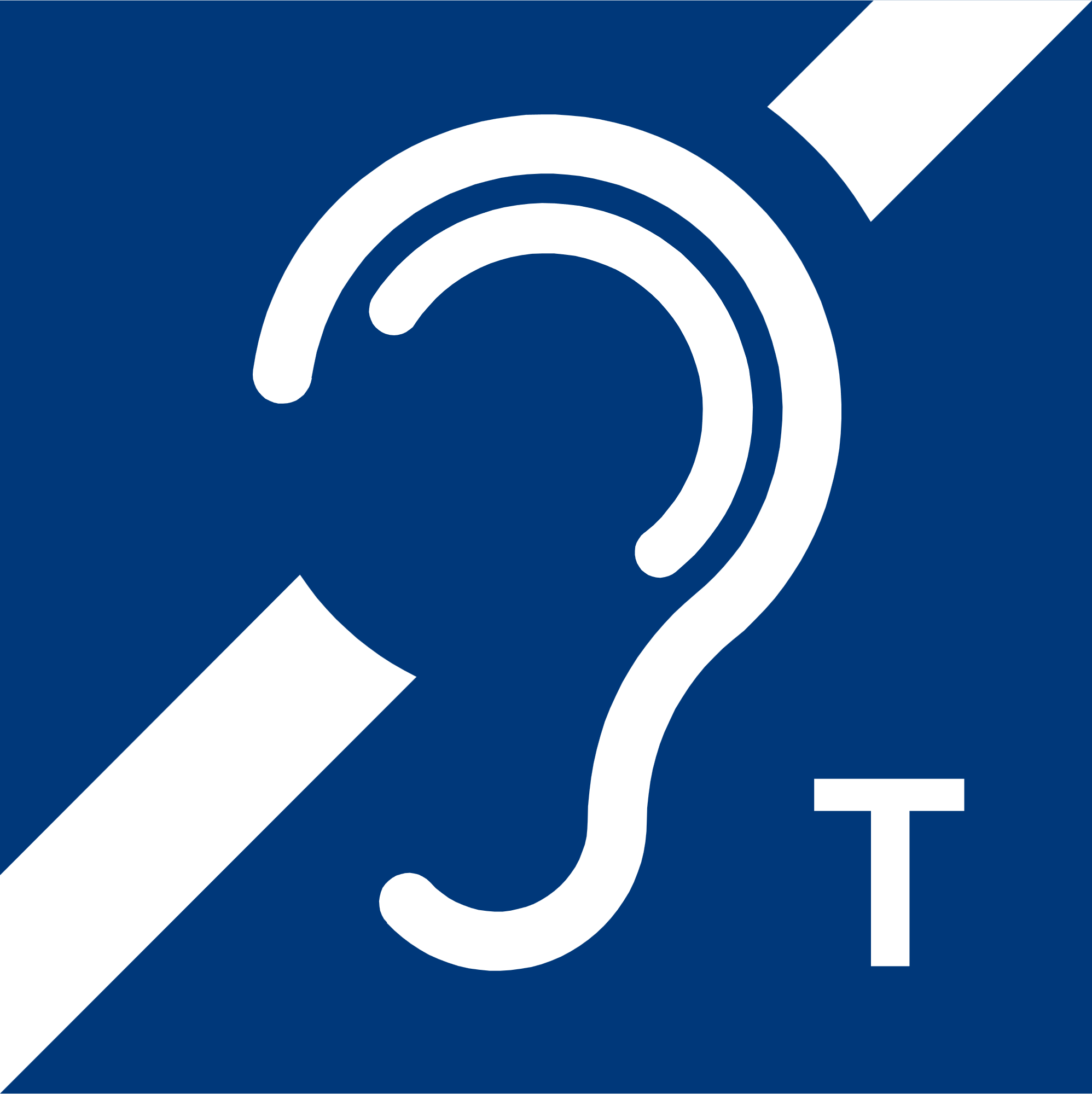 Induktive Höranlage
Schalten Sie Ihr Hörgerät oder Cochlea-Implantat auf Telefonspule / T-Spule